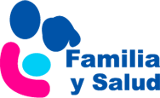 Autoestima en el adolescente.
Autora: María José Palomares Gimeno. Pediatra.
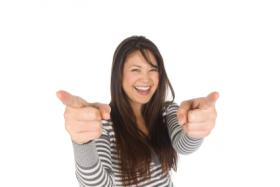 www.familiaysalud.es
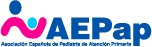 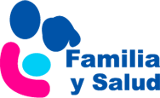 ¿Qué es la autoestima?
Es la valoración que tienes de ti mismo. 

Puede ser positiva, alta autoestima, o negativa, baja autoestima. 

Se forma con los pensamientos, sentimientos, sensaciones y experiencias que has tenido durante toda tu vida.
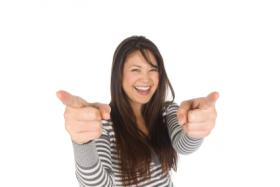 www.familiaysalud.es
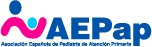 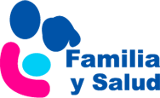 Conductas indicadoras de alta autoestima
Tener ganas de aprender y de probar algo nuevo. 
Ser optimista con respecto al  futuro. 
Establecer  objetivos y metas. 
Estar seguro y ser responsable de los propios actos. 
Conocer los puntos fuertes y débiles y aceptar las criticas.
Enfrentar fracasos y problemas.
Confiar en uno mismo.
Tener estabilidad emocional. Saber amar y hacerse amar. 
Tener facilidad para tener amistades.
Ser sensible ante las necesidades de los demás y cooperar.
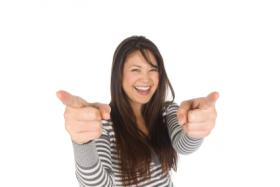 www.familiaysalud.es
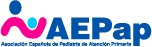 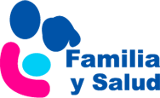 Conductas indicadoras de baja autoestima
Rechazar las actividades de estudio, deportivas o sociales por miedo al fracaso. 
Falta de compromiso.
Engañar. Mentir. Echar la culpa a otros. 
Conductas regresivas (hacerse el pequeño). 
No confiar en sí mismo. Actitud insegura. 
Timidez excesiva.  Agresividad, actitud desafiante.
Necesidad continua de llamar la atención.
Falta de disciplina.
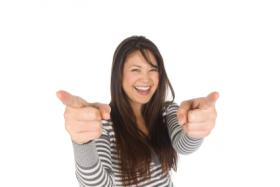 www.familiaysalud.es
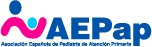 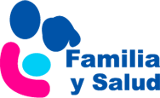 ¿Quieres mejorar tu autoestima?
Cada día anota tres cosas sobre ti que te hagan feliz.                                     
Realiza tus objetivos.
Los errores forman parte del aprendizaje.                                                      
 Prueba actividades nuevas. 
Si algo no te hace feliz y puedes cambiarlo, empieza ya.
Empieza a quererte tal y como eres. 
 Fíjate metas. Sigue un plan y anota tus progresos.                                        
 Colabora con los demás. 
Haz ejercicio, deporte.                        
Haz cosas que te gustan con amigos.
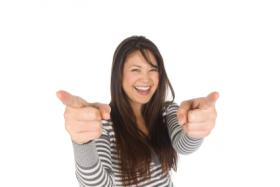 www.familiaysalud.es
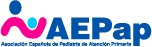 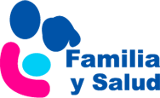 ¿Qué pueden hacer los padres?
Demostrarles afecto, elogiarlos, abrazarlos.
Escucharlos sin juzgarlos. Prestarles atención cuando lo necesitan.
Mostrarles las alternativas  y dejar que tomen sus decisiones.
Mantener un clima de relaciones positivas en la familia.
Ser claros en los valores y las normas. 
Respetar sus puntos de vista y opiniones aunque no se compartan.
Respetar sus pertenencias y objetos 
Ayudarlos a proponerse objetivos personales y a conseguirlos.
Explicarles que no siempre se gana y que hay que saber 
      perder.
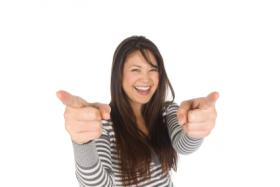 www.familiaysalud.es
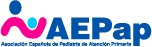